Quantum Error Correction in multi-parameter quantum metrology
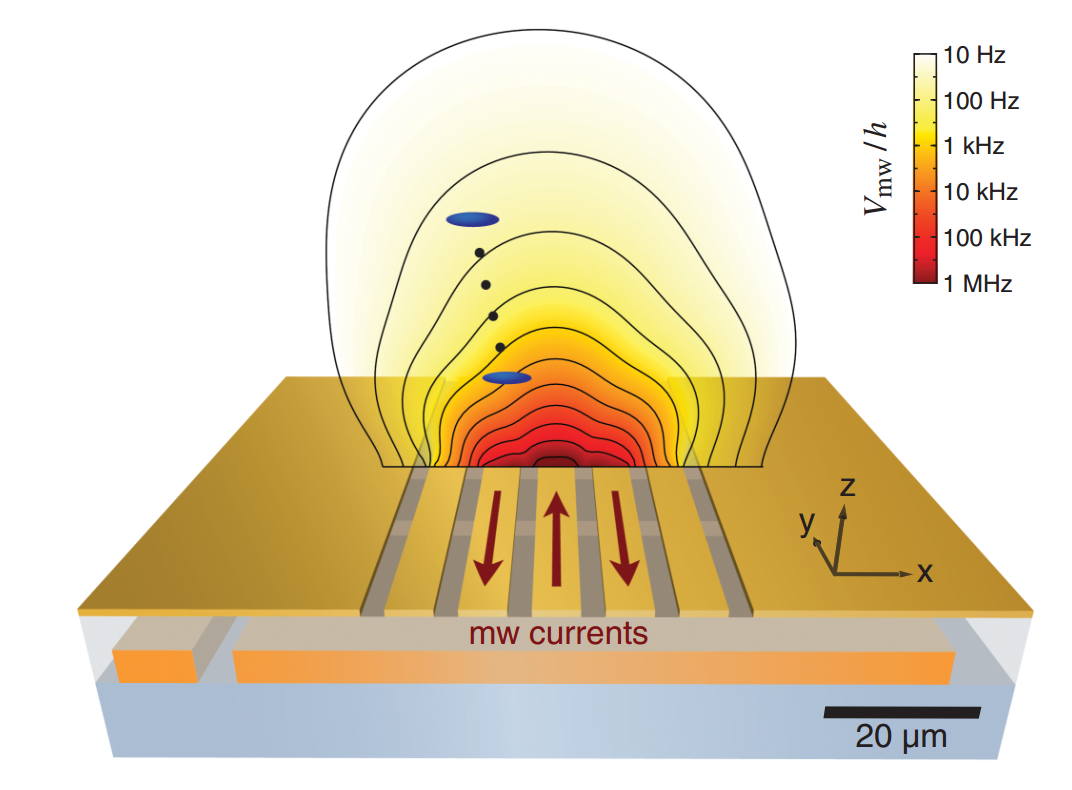 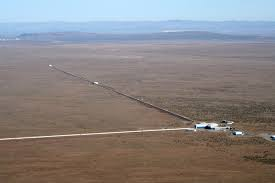 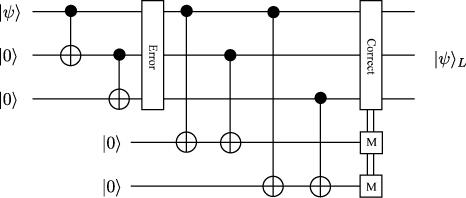 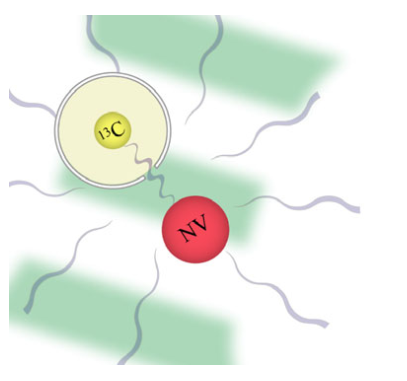 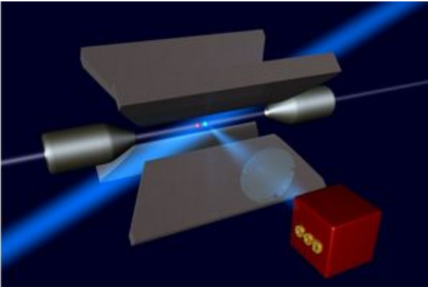 Rafal Demkowicz-Dobrzański
Faculty of Physics, University of Warsaw
Frequency estimation problem
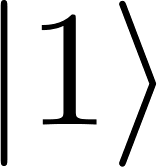 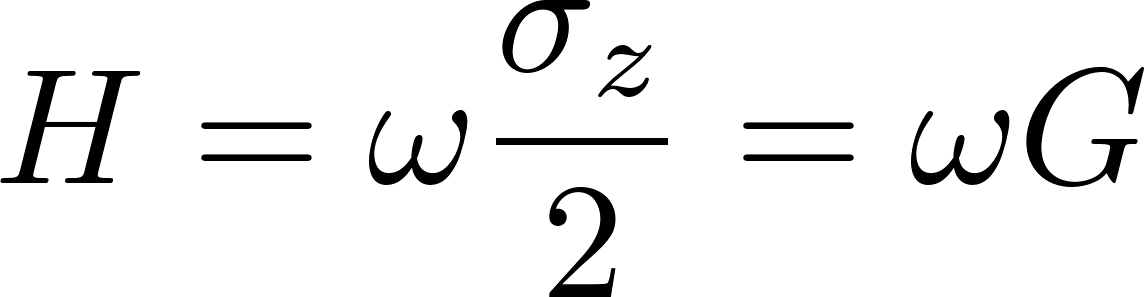 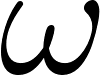 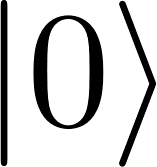 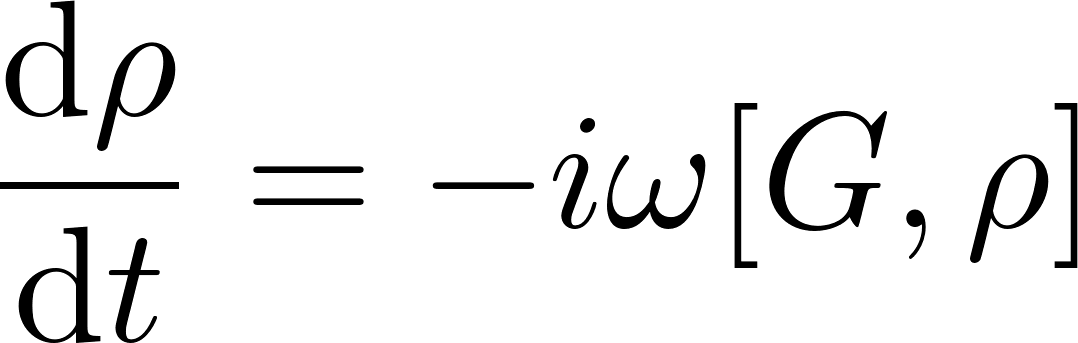 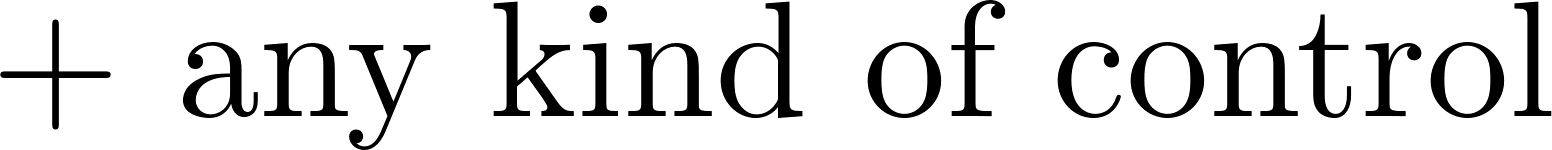 How precise we can estimate  given total interrogation time T ?
Frequency estimation problem in presence of general Markovian noise
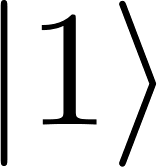 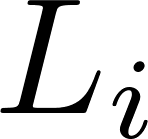 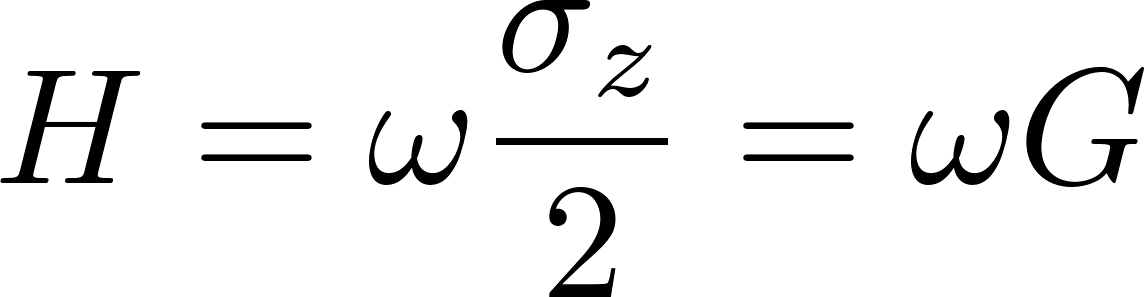 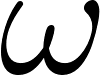 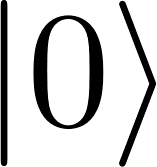 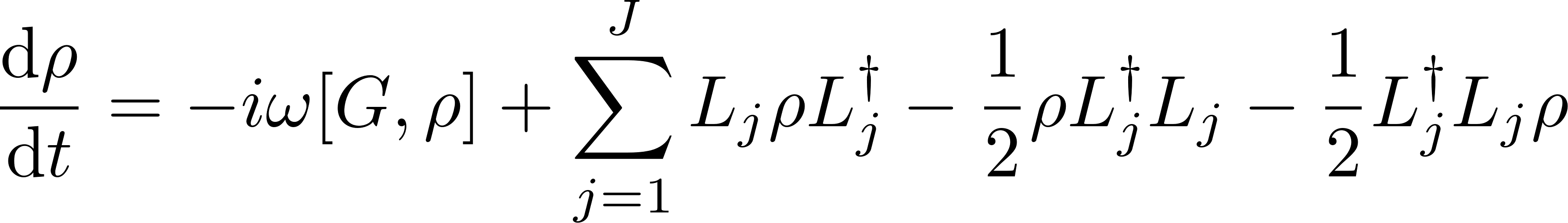 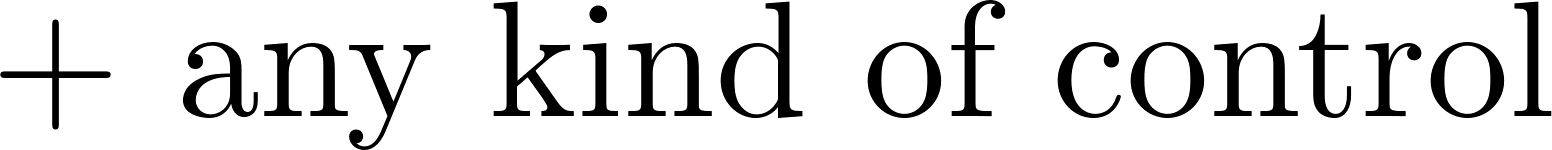 How precise we can estimate  given total interrogation time T ?
General adaptive frequency estimation scheme
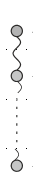 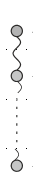 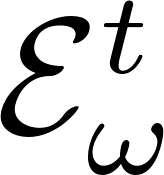 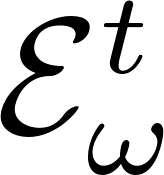 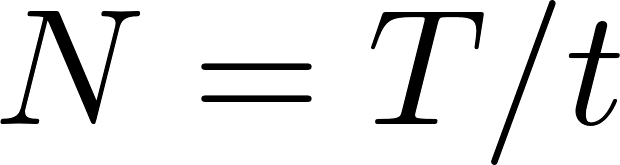 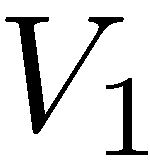 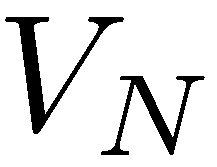 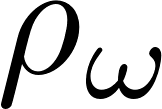 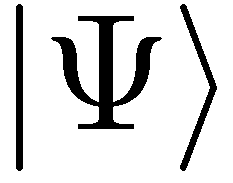 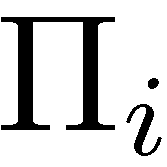 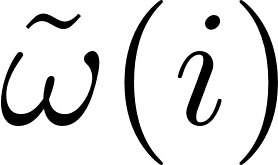 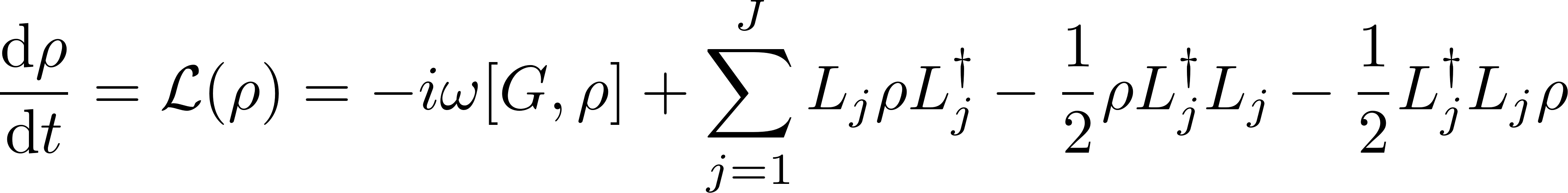 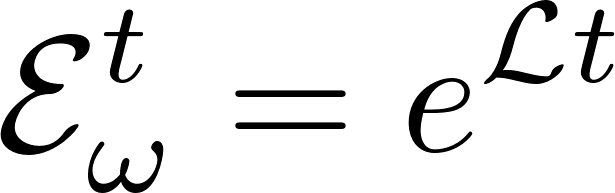 Minimize uncertainty of estimating the frequency parameter under fixed total time T
?
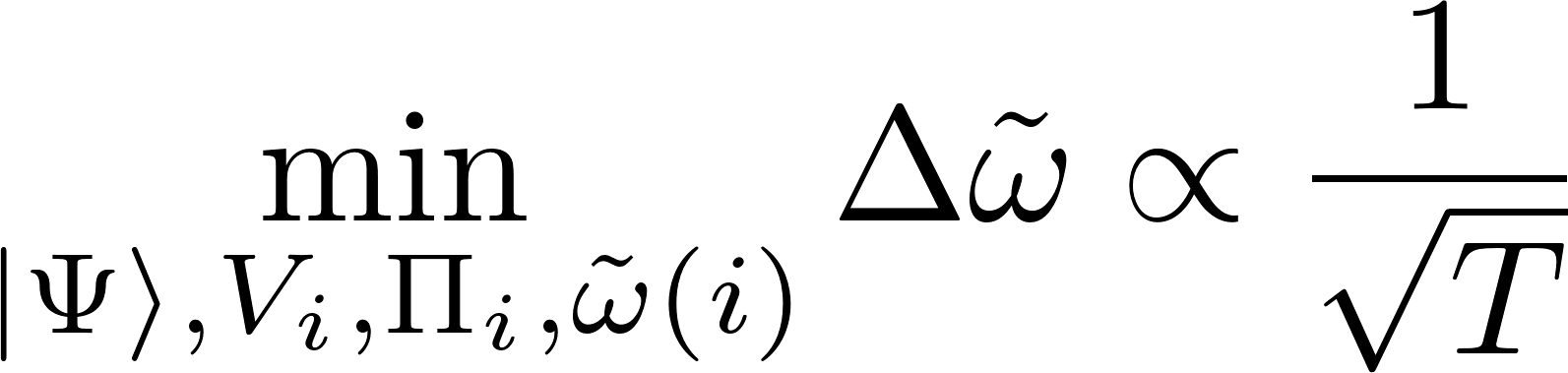 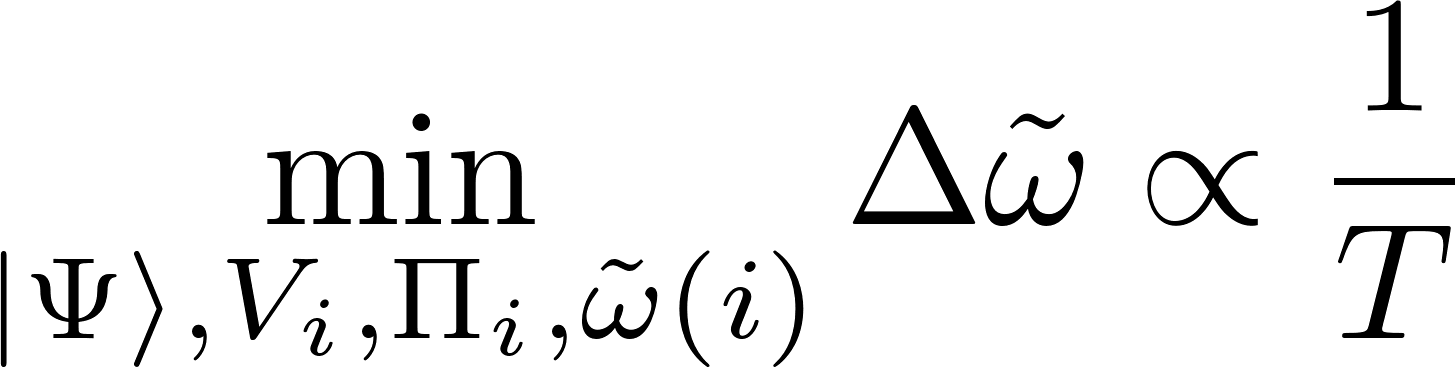 Standard scaling
Heisenberg scaling
Use Quantum Fisher information as a figure of merit….
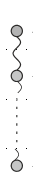 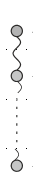 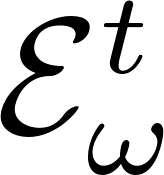 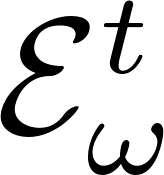 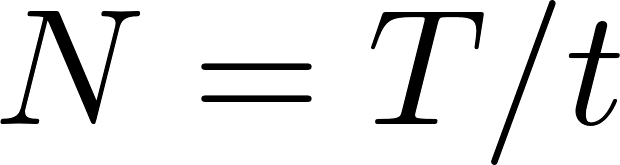 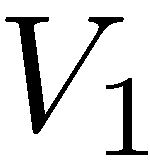 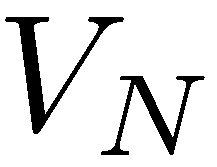 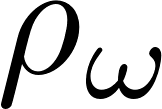 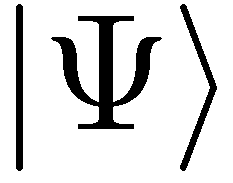 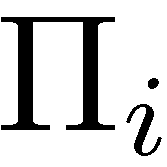 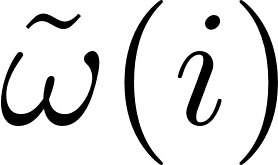 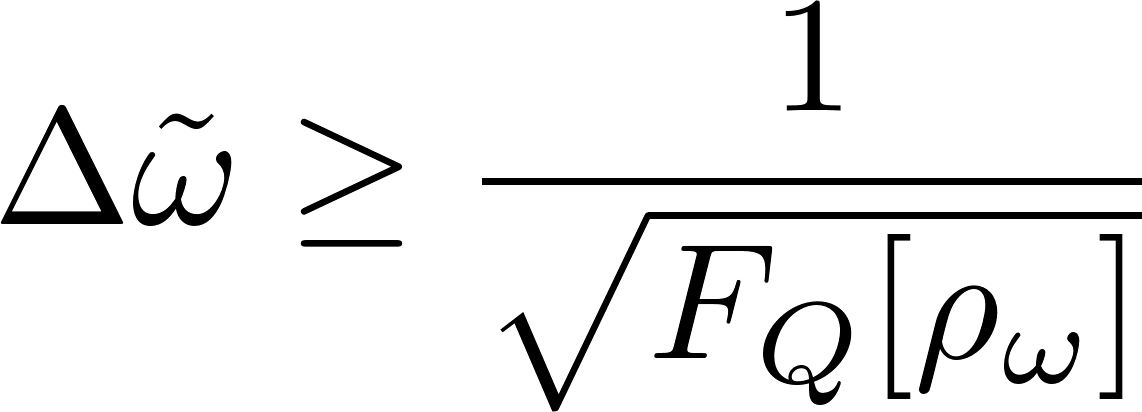 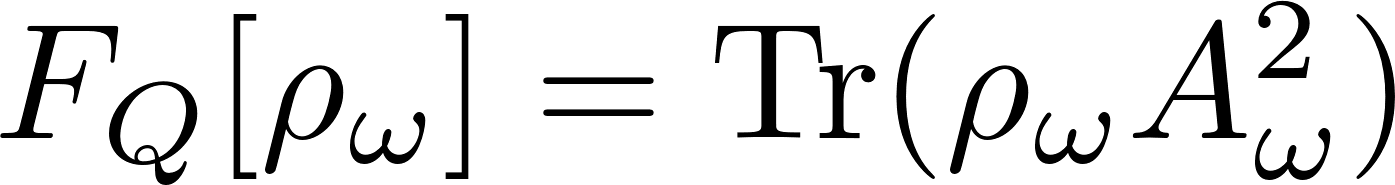 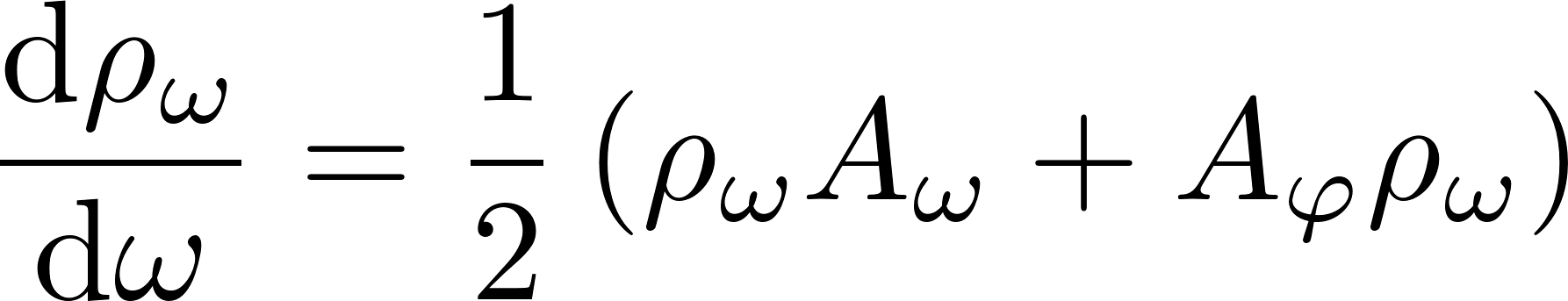 Quantum Cramer-Rao bound
?
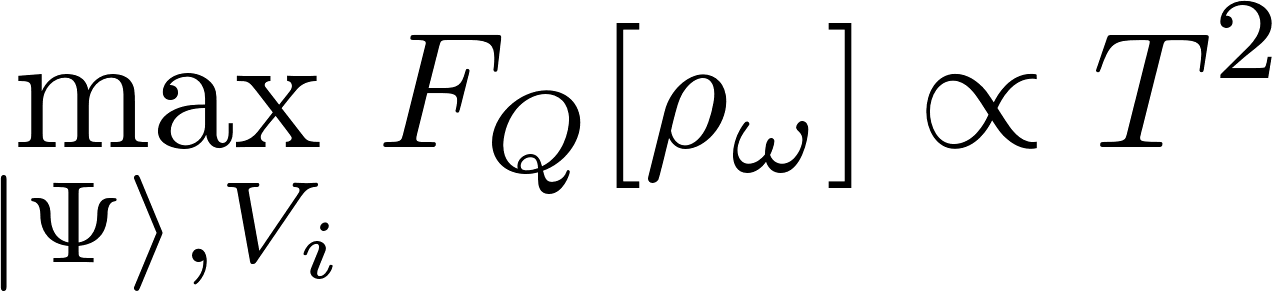 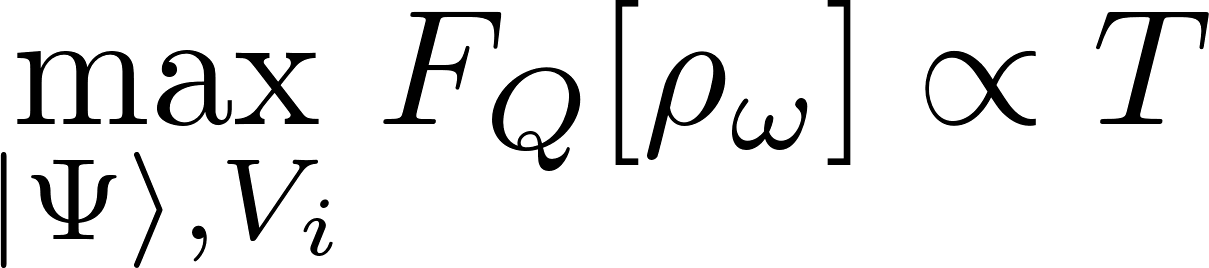 Heisenberg scaling
Standard scaling
Long way to a simple result…
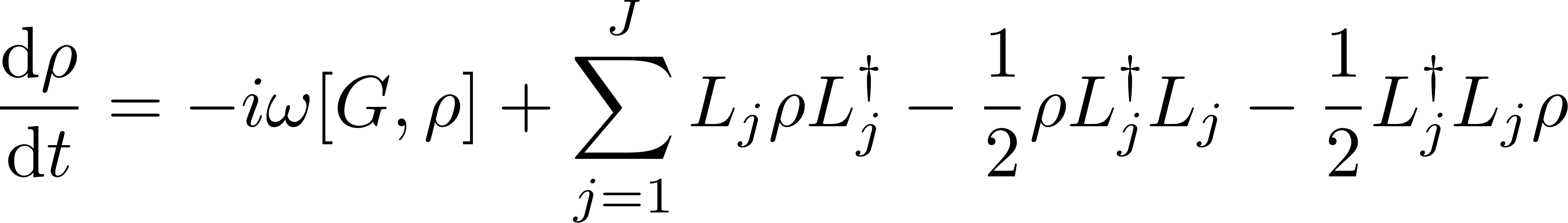 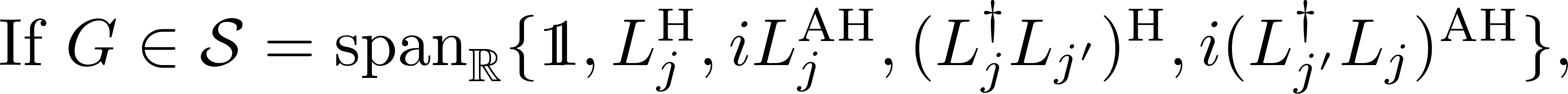 at most a constant factor improvement
over ,,classical’’ strategies
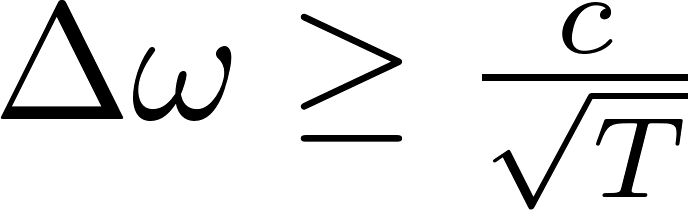 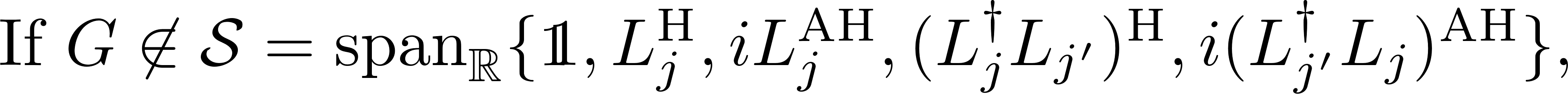 Heisenberg scaling can be recovered 
(via application of quantum error correction)
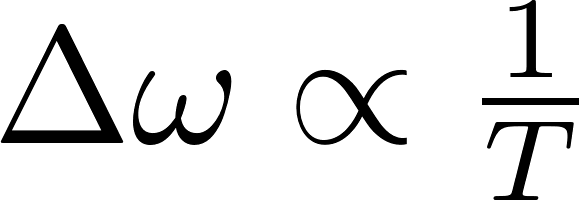 A. Fujiwara, H. Imai, J. Phys. A 41, 255304 (2008) 
B. M. Escher, R. L. de Matos Filho, L. Davidovich Nature Phys. 7, 406–411 (2011)
RDD, J. Kolodynski, M. Guta, Nat. Commun. 3, 1063 (2012)
RDD, L. Maccone Phys. Rev. Lett. 113, 250801 (2014)
P. Sekatski, M. Skotiniotis, J. Kolodynski, W. Dur, Quantum 1, 27 (2017) 
RDD, J. Czajkowski, P. Sekatski,, Phys. Rev. X  7, 041009 (2017)
S. Zhou, M. Zhang, J. Preskill, and L. Jiang, Nat. Commun. 9, 78 (2018)
Recovering the Heisenberg scaling via Quantum Error Correction - Example
Perpendicular dephasing:
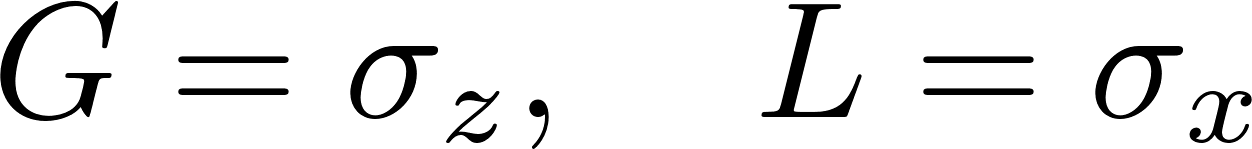 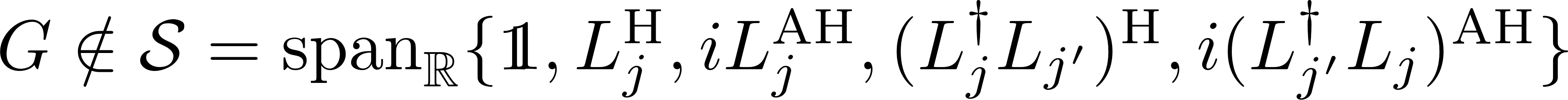 Simple quantum error correction scheme leads to
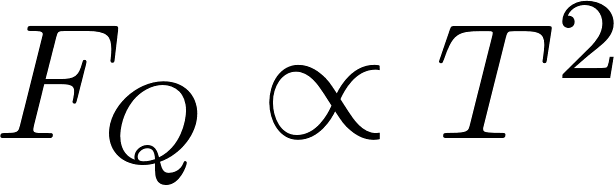 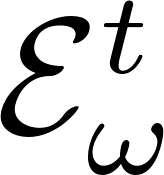 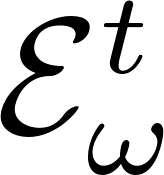 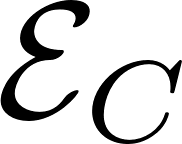 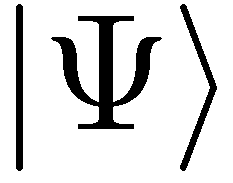 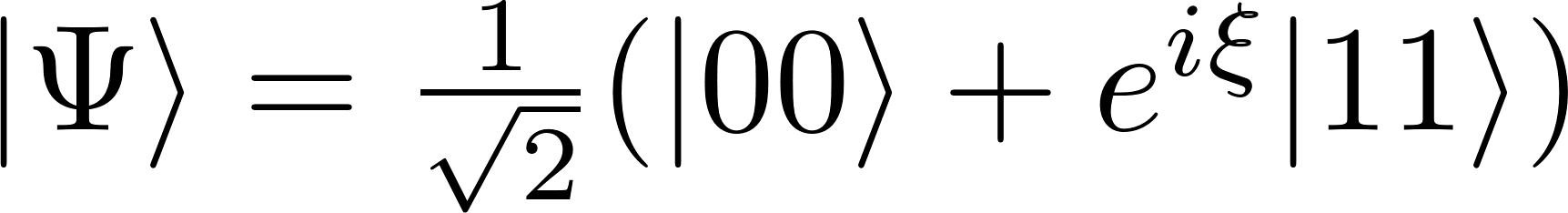 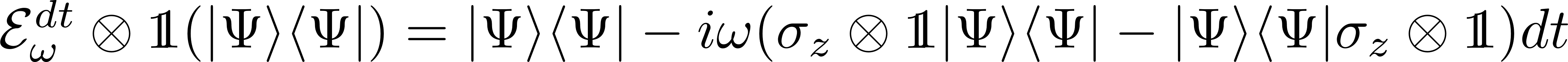 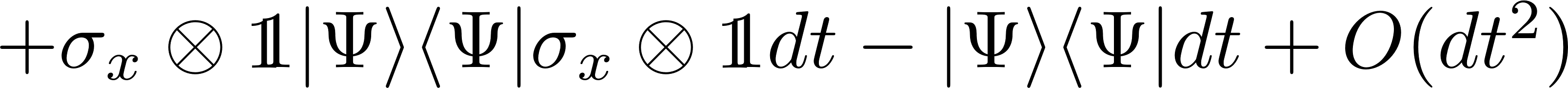 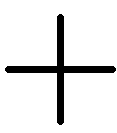 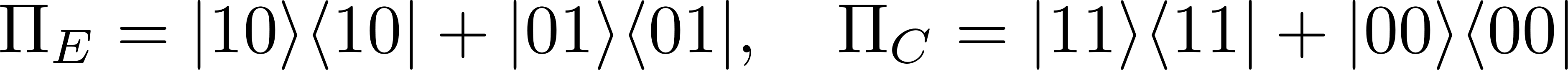 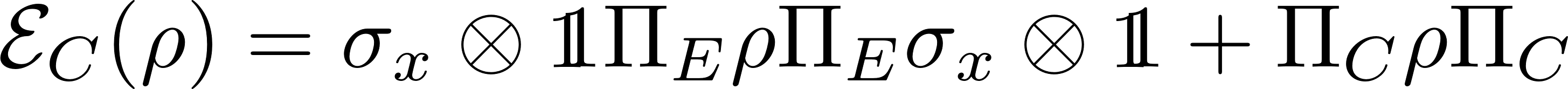 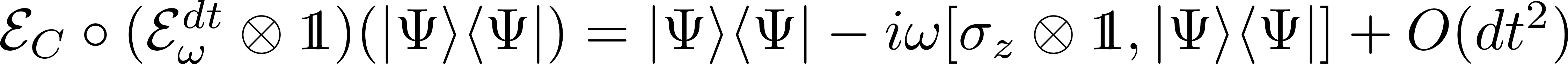 G. Arad et al Phys. Rev. Lett 112, 150801 (2014) 
E. Kessler et.al Phys. Rev. Lett. 112, 150802 (2014)
W. Dür, et al.,  Phys. Rev. Lett. 112, 080801 (2014)
P. Sekatski, M. Skotiniotis, J. Kolodynski, W. Dur, Quantum 1, 27 (2017)
…but for the most common noise models Heisenberg scaling is lost
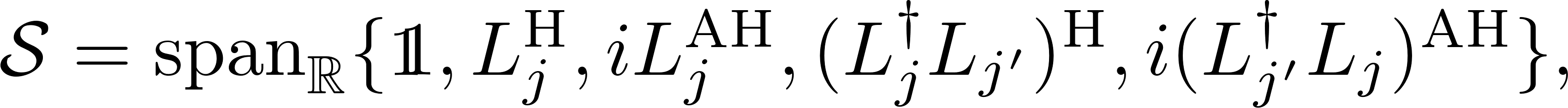 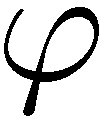 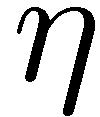 Lossy interferometry
Standard dephasing:
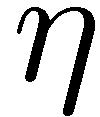 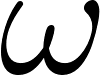 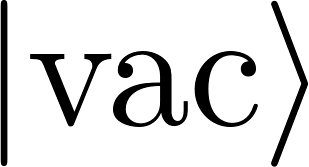 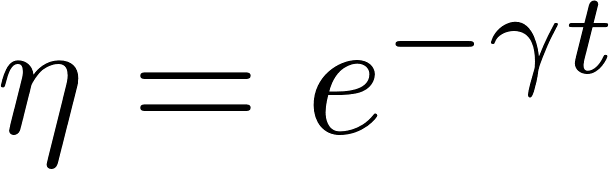 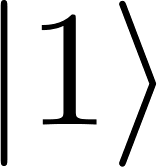 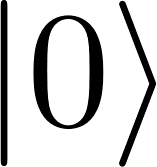 Single photon modeled as a three level system:
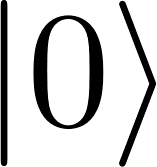 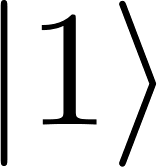 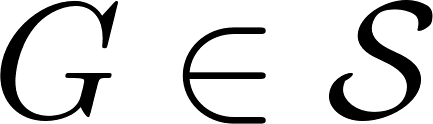 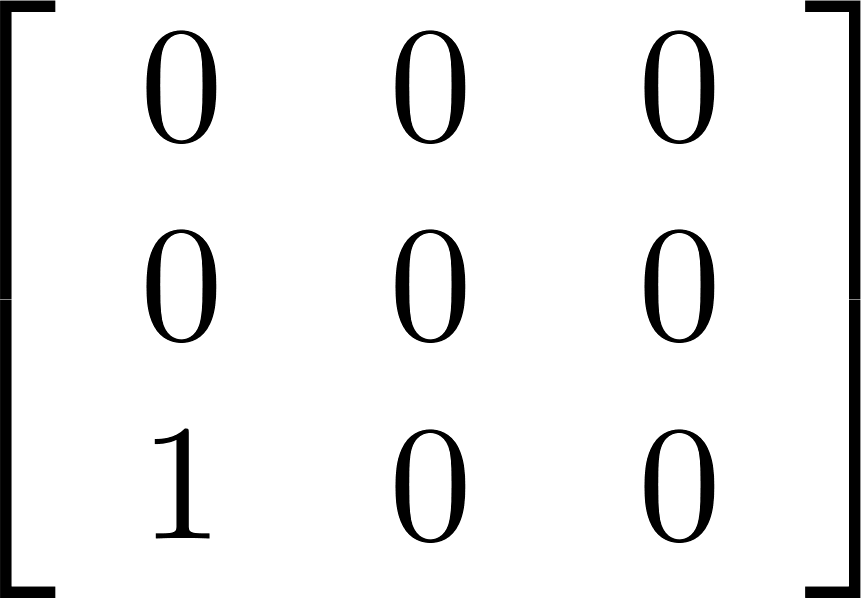 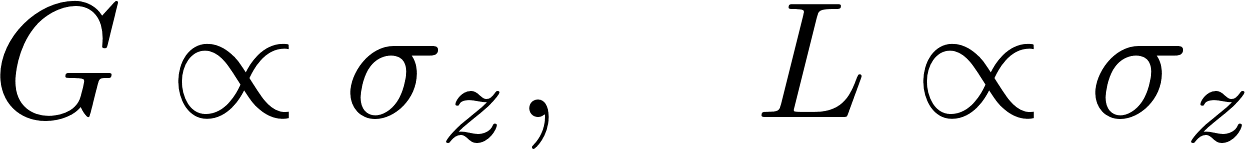 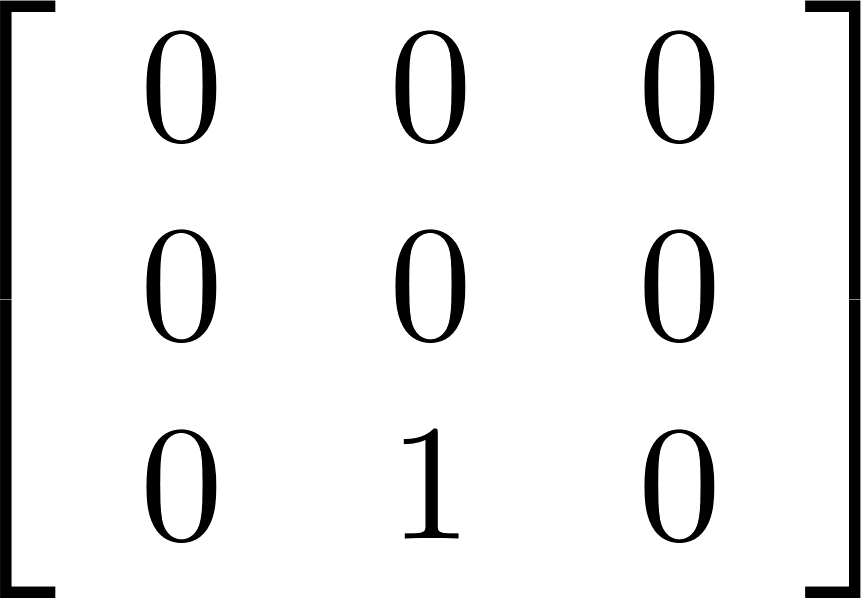 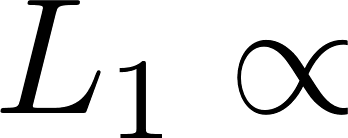 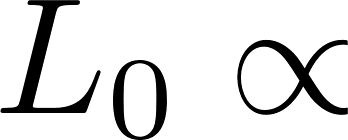 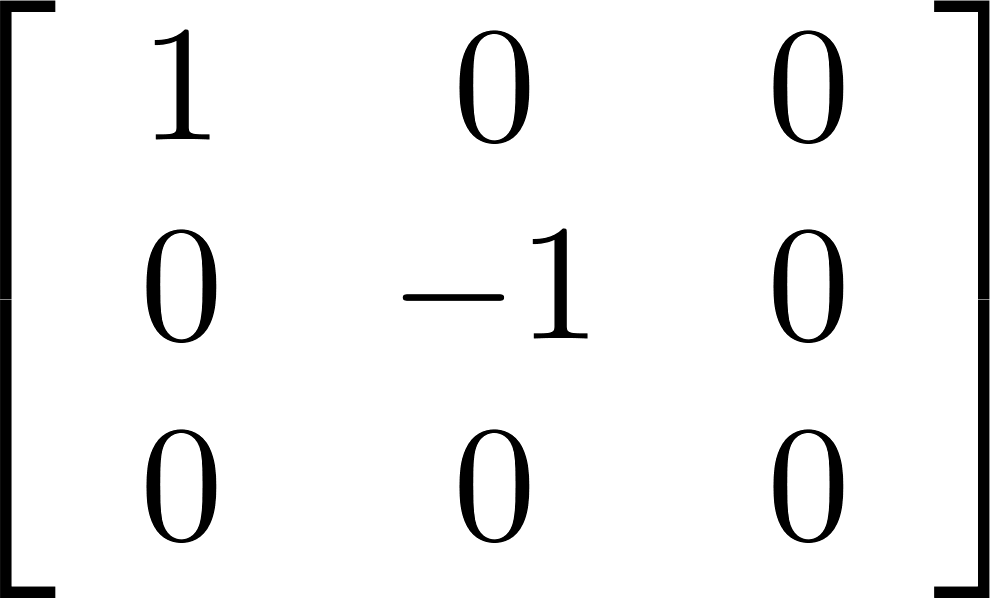 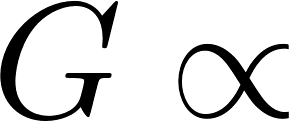 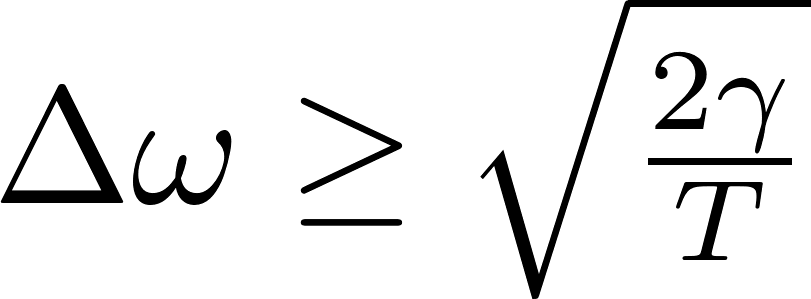 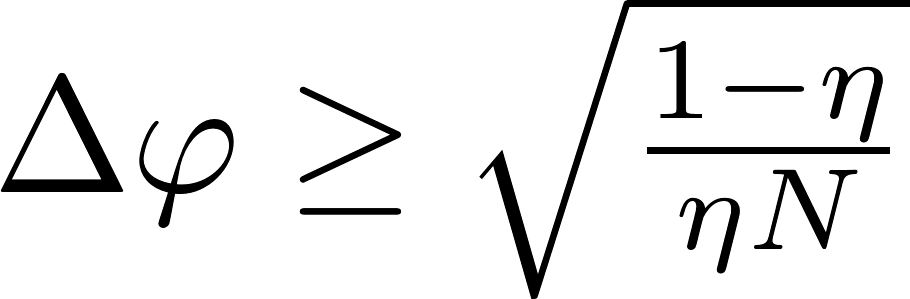 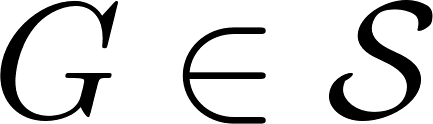 Fundamental bound can be asymptotically reached with simple schemes involving weakly squeezed states – being now implemented in LIGO!
More parameters, more problems…
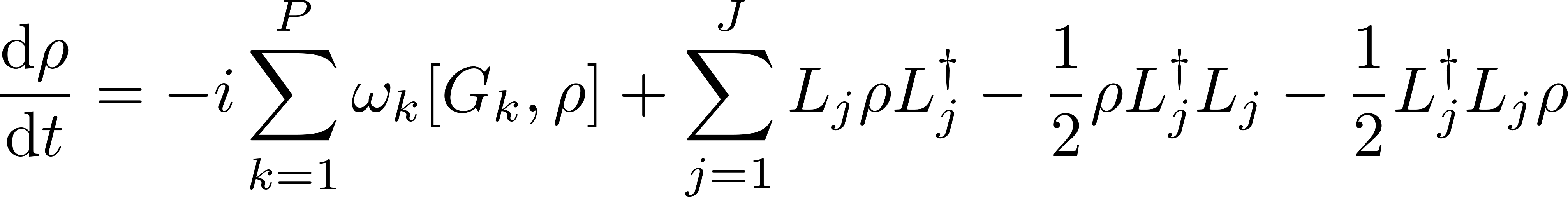 Different parameters lead to incompatible optimal protocols!
Multi-parameter Quantum Cramer-Rao bound:
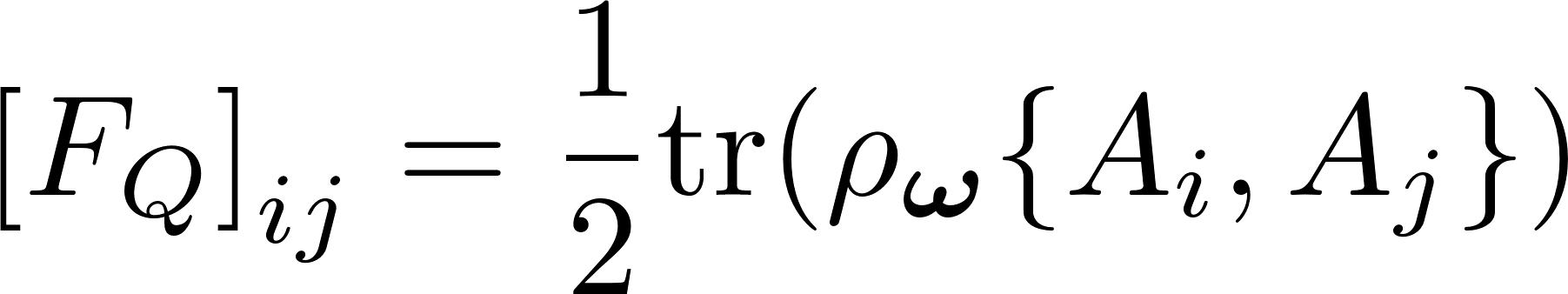 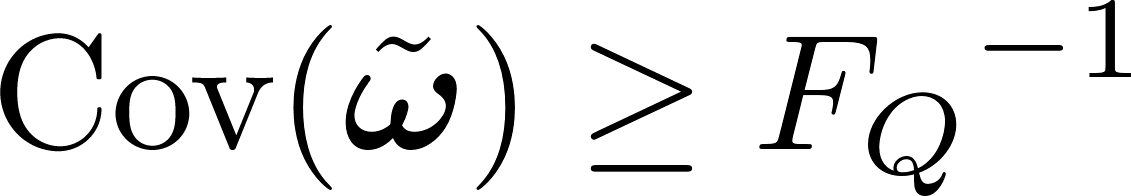 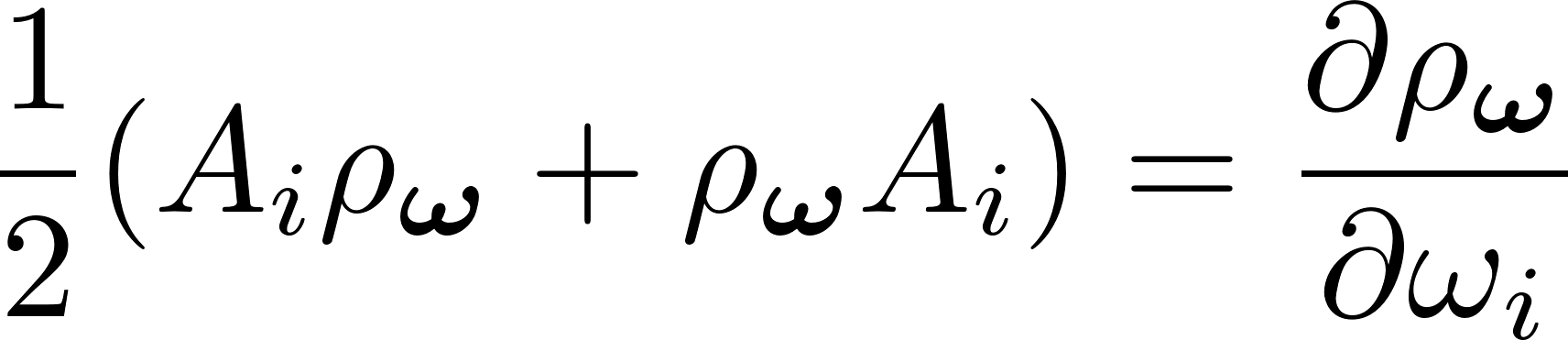 QFI matrix
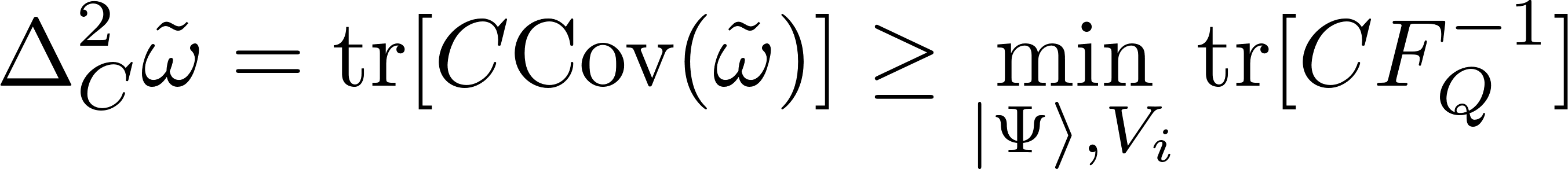 - cost matrix
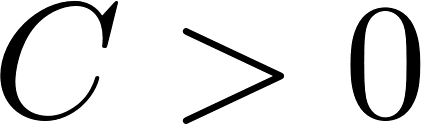 potential incompatibility of optimal measurements ignored!
S. Ragy, M. Jarzyna, RDD, Physical Review A  94, 052108 (2016) 
M. Szczykulska, T. Baumgratz, A. Datta, Advances in Physics: X (2016)
Achievability of the Heisenberg scaling in multiparameter estimation
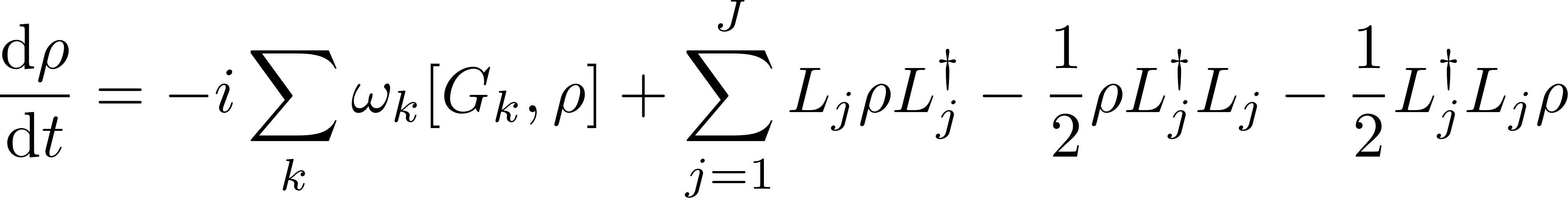 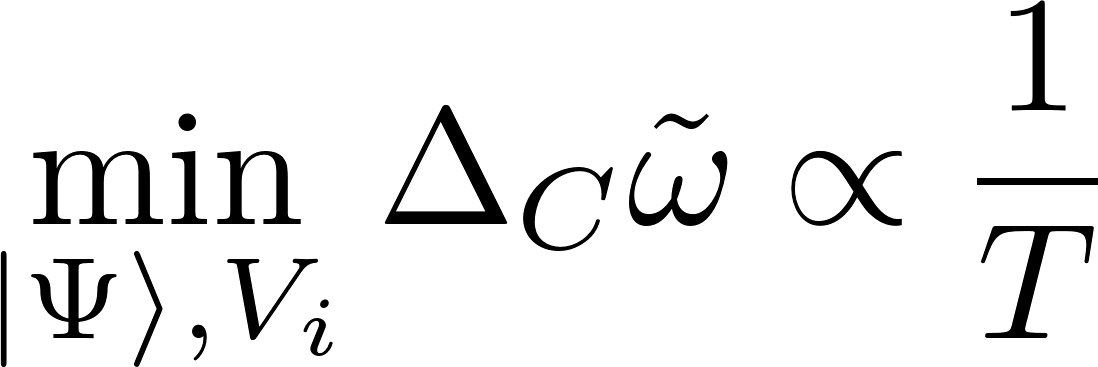 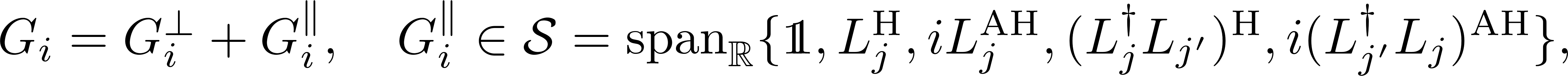 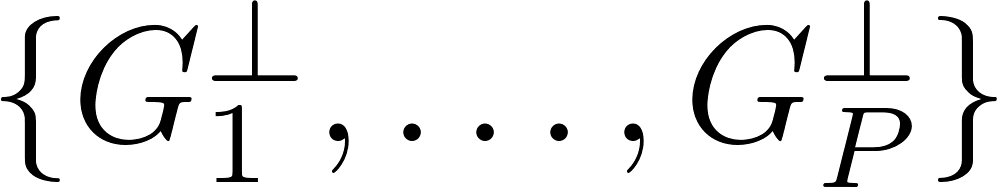 are linearly independent
if and only if
W. Górecki, S. Zhou, L. Jiang, RDD, arXiv:1901.00896  (2019)
Quantitatively it is much more challenging…
Equivalent formula for the multi-parameter QFI based cost:
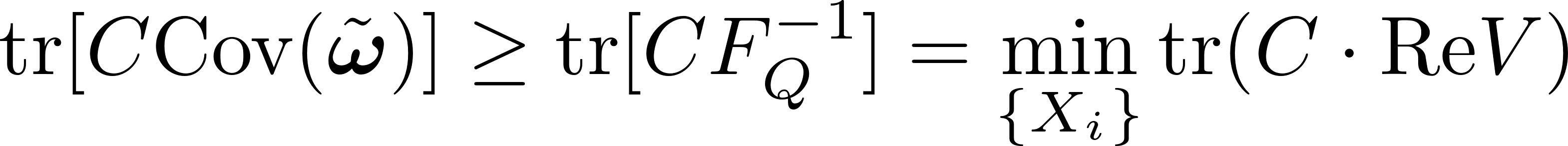 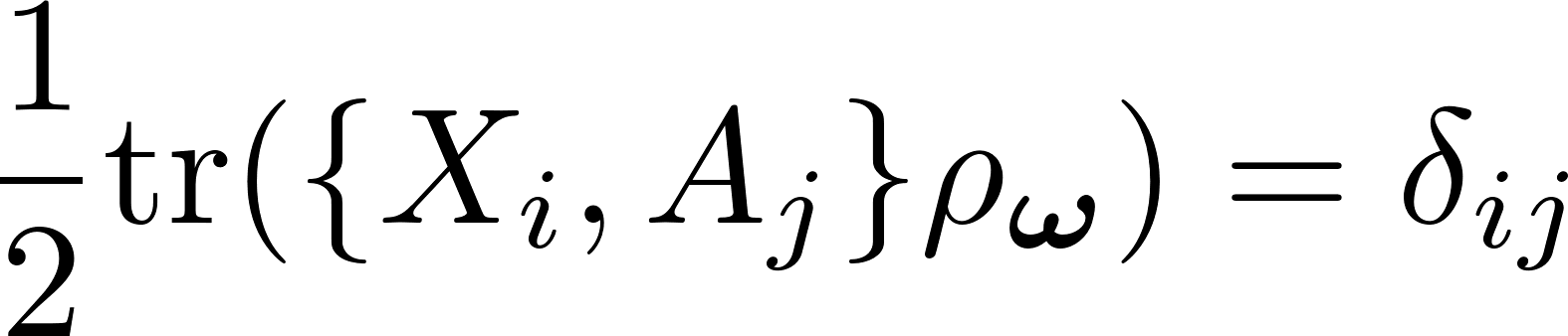 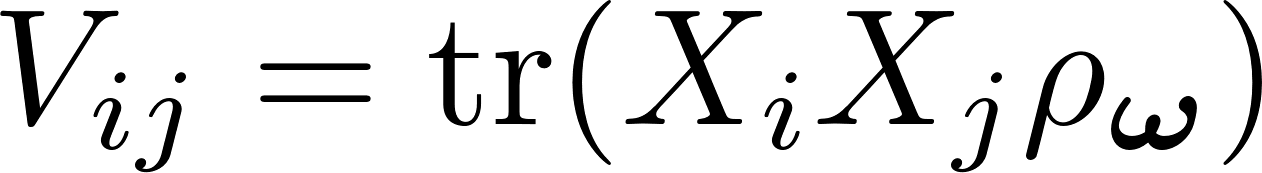 Holevo Cramer-Rao boundtakes into account potential  incompatibility of optimal measurements
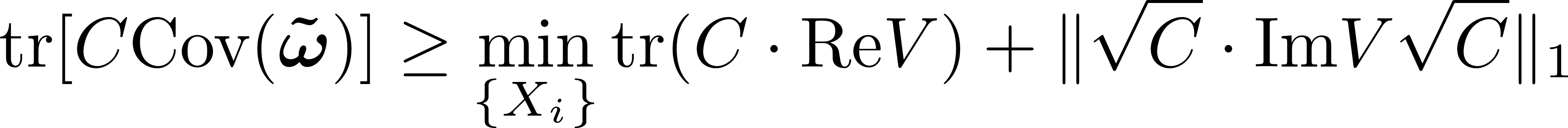 Quadratic semi-definte optimization algorithm developed yielding the optimal error-correction strategy minimizing the cost
W. Górecki, S. Zhou, L. Jiang, RDD, arXiv:1901.00896  (2019)
Example: Two qubitssensing all the components of magnetic field with anti-correlated Z component fluctuations
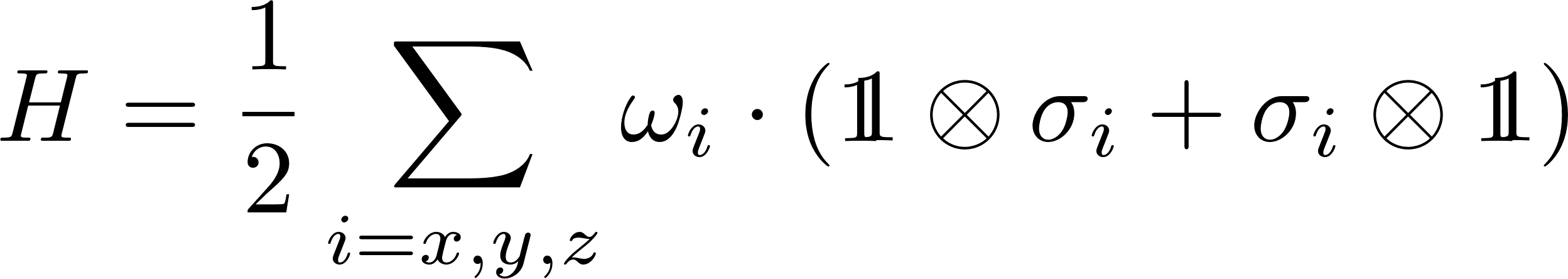 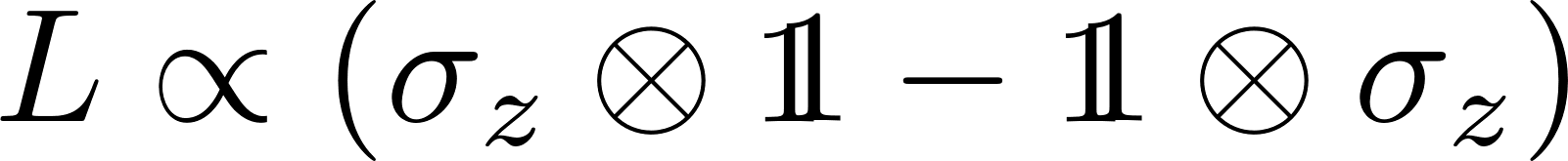 Heisenberg achievability condition satisfied
When each parameter is estimated optimally using 1/3 of available resources:
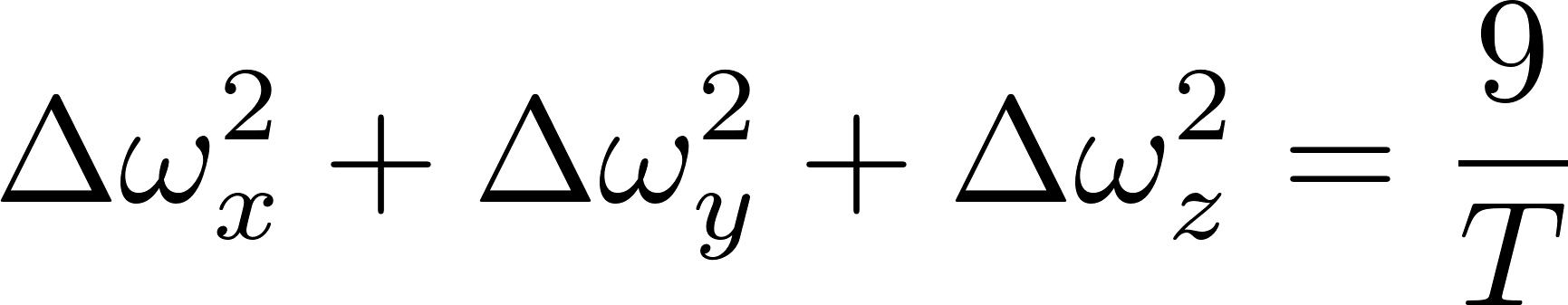 For the optimal quantum error-correction sensing protocol (requires a 4 dim ancilla)
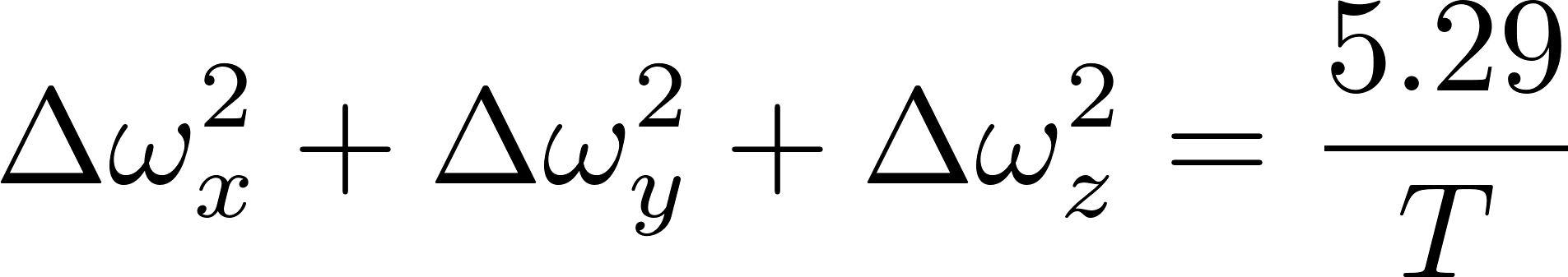 [Speaker Notes: In noisless case we would have 5.19]
Take home message
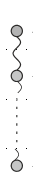 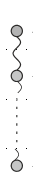 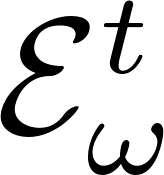 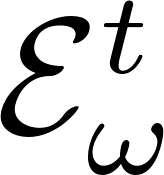 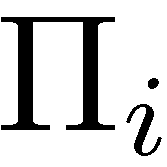 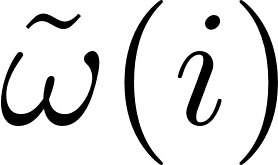 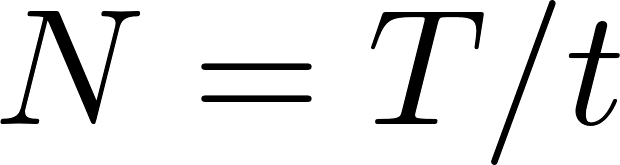 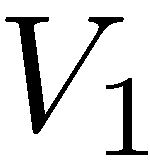 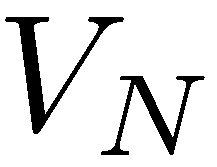 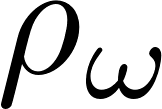 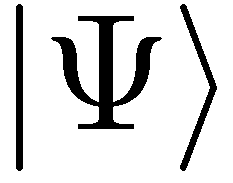 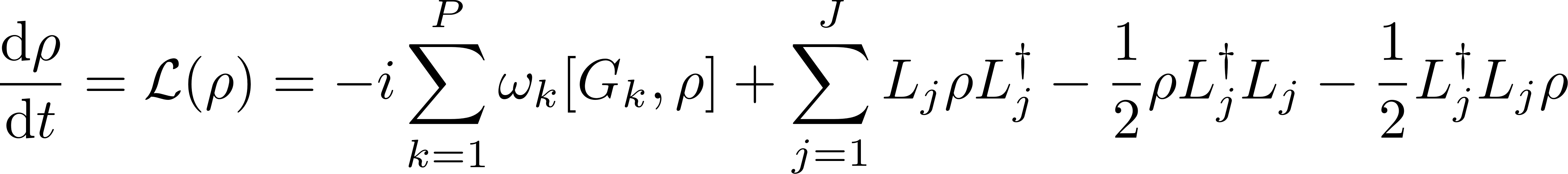 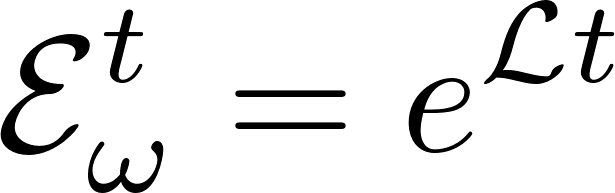 are linearly 
independent
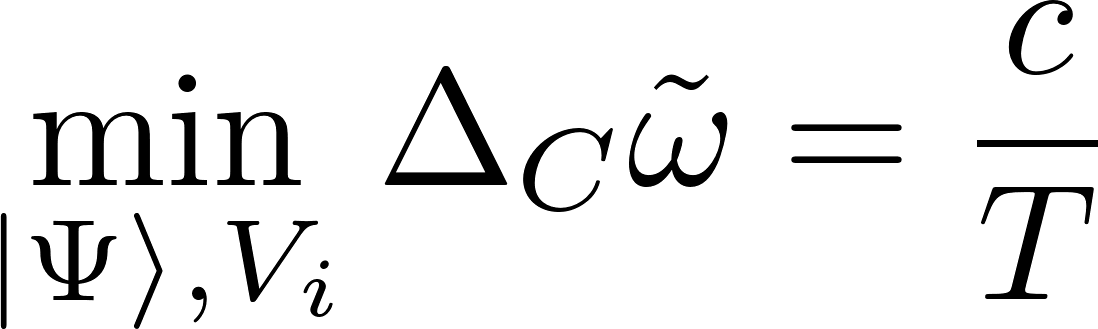 iff
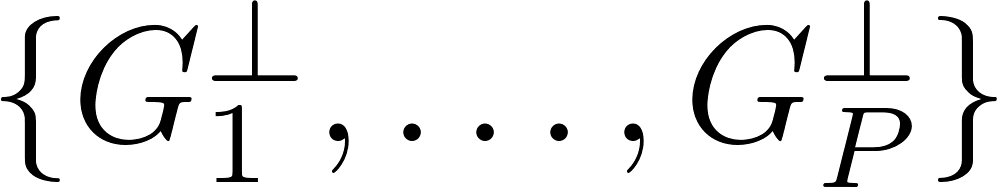 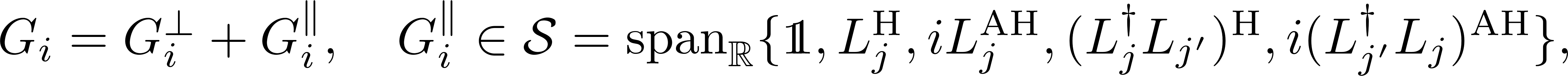 minimal c can be identified via a quadratic semi-definite algorithm
W. Górecki, S. Zhou, L. Jiang, RDD, arXiv:1901.00896  (2019)
If you do not know what question to ask, you may as well ask about…
Pi-Corrected Heisenberg limit
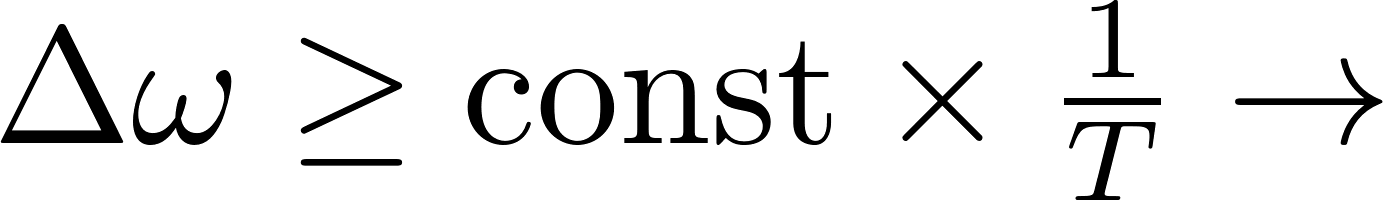 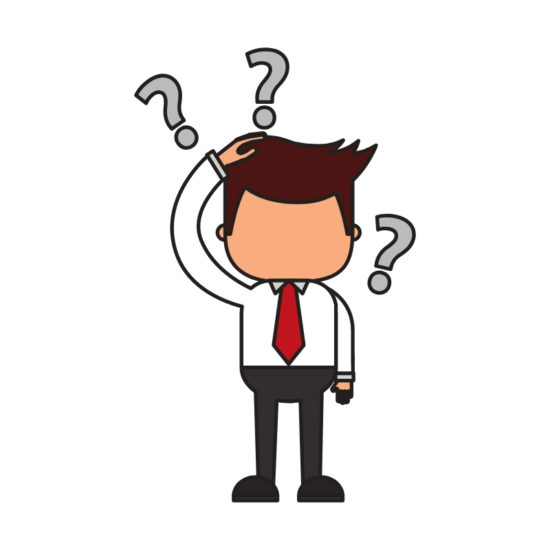 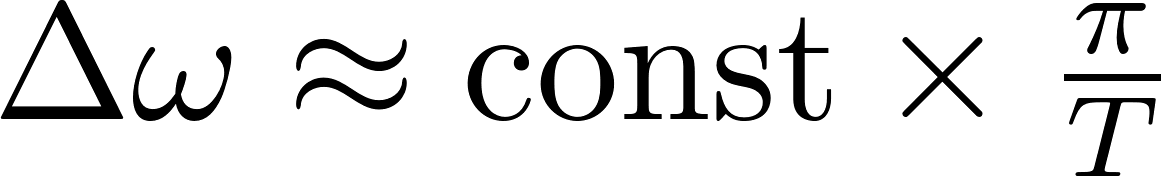 W. Gorecki, D. Berry, H. Wiseman, RDD, arxiv:1907.05428
Tensor networks for Quantum Metrology
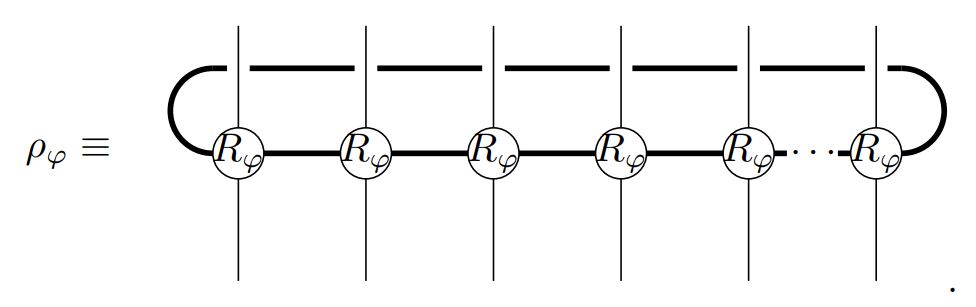 M. Jarzyna, RDD, Phys. Rev. Lett. 110, 240405 (2013)
K.Chabuda, J. Dziarmaga, T. Osborne, RDD, arxiv: 1906.02761